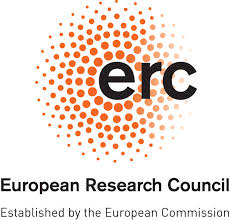 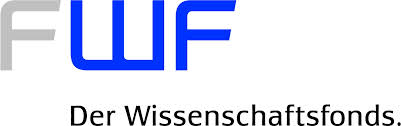 Towards improved experimental design of E&R studies
Christian Schlötterer
Increase power to detect selected loci

Software tools

Laboratory natural selection vs. truncating selection

Reference population: outbred base population vs. reconstituted base population

Trait architectures: QTL vs. Darwinian selection with constant s
Towards experimental guidelines
Increasing the power to detect selected loci
Population size
Number of starting chromosomes
Selection coefficient
Number of replicates
Duration of experiment 
Number of selected loci
Trait architecture
Linkage disequilibrium in the founder population
Starting frequency of selected site
Increasing the power to detect selected loci
Comparison of endpoints
How to measure performance?
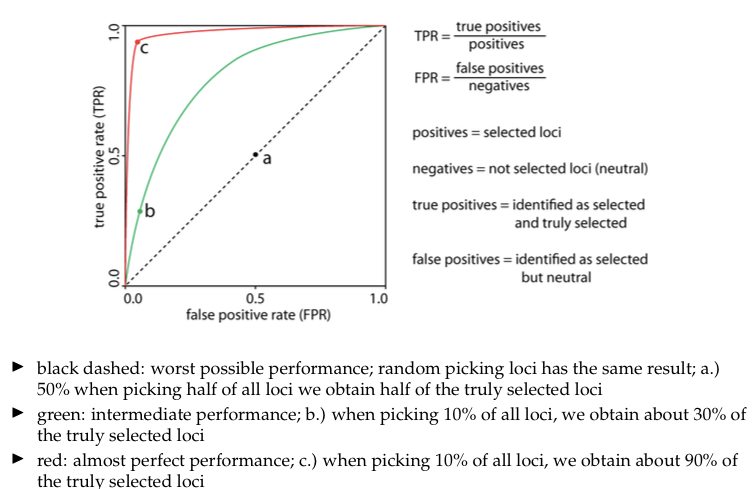 Number of replicates
Kofler et al, 2014
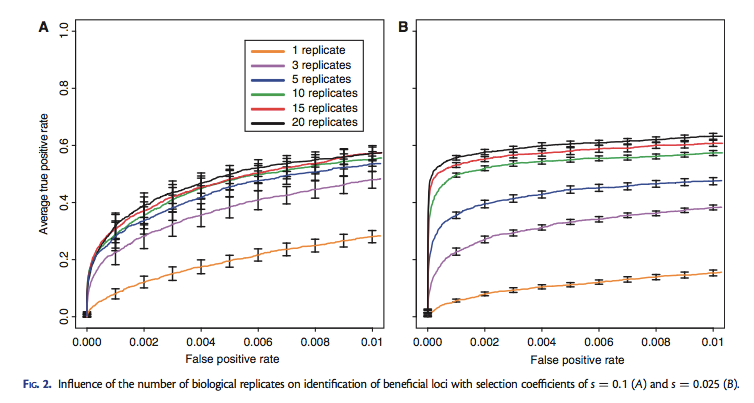 Number of replicates
Burke et al, 2014
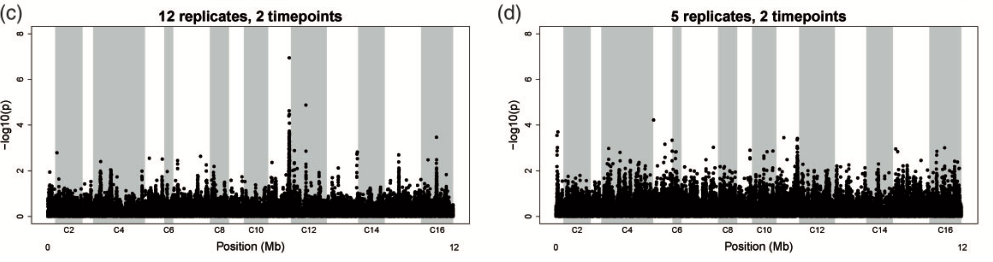 Population size
Kofler et al, 2014
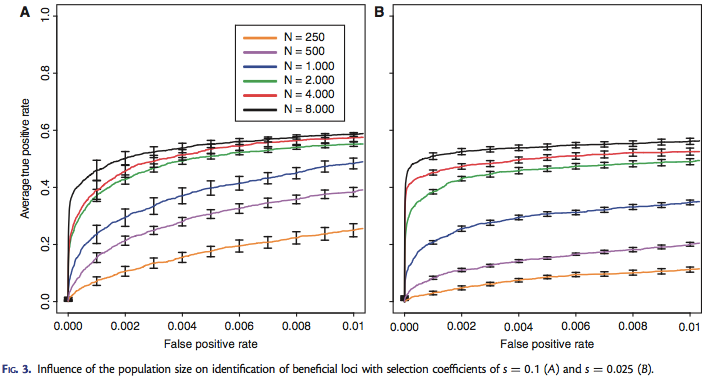 Number of founder haplotypes
Kofler et al, 2014
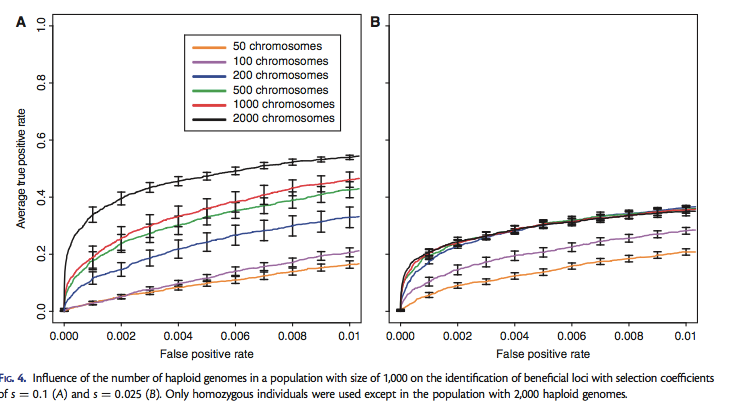 Number of generations
Kofler et al, 2014
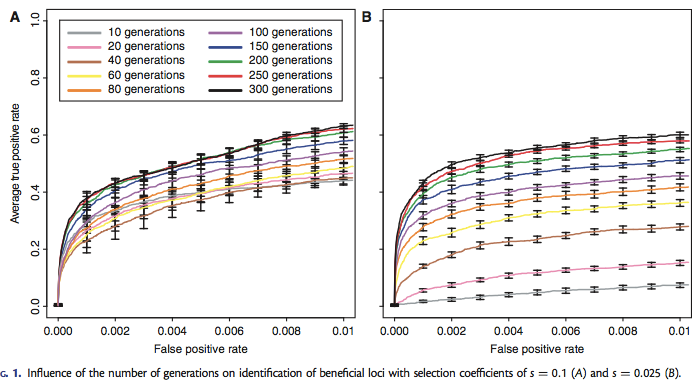 Dominance
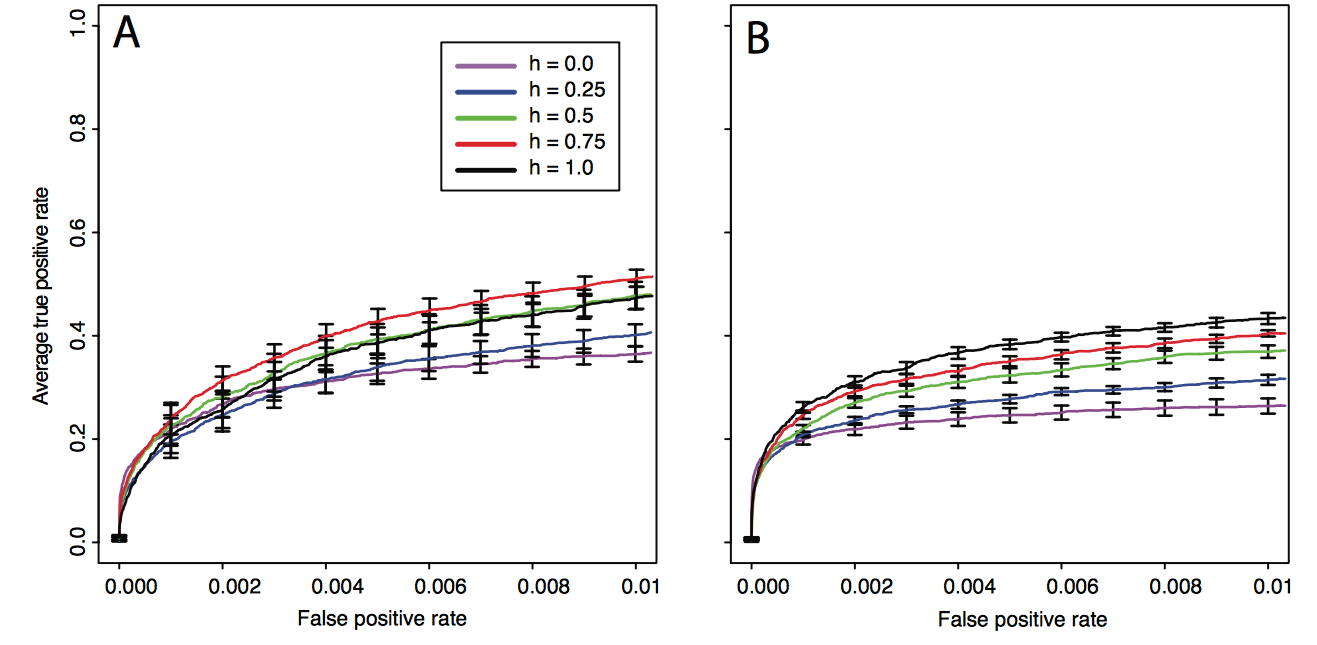 s=0.1
s=0.025
Coverage
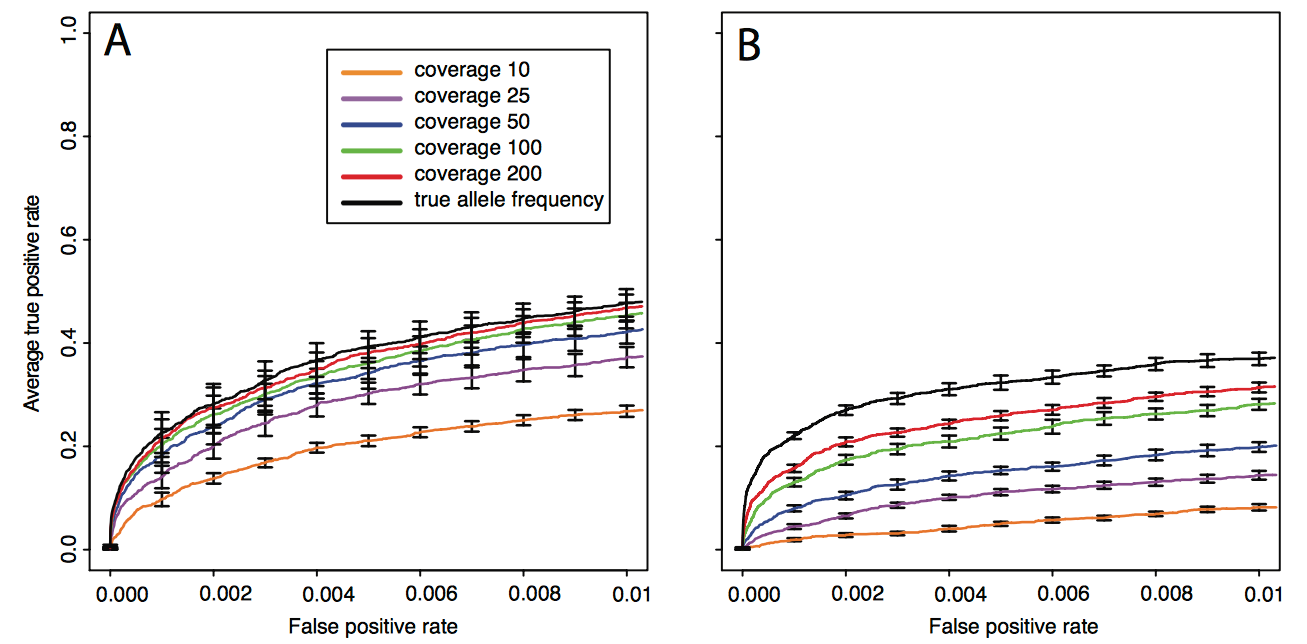 s=0.1
s=0.025
Starting allele frequency
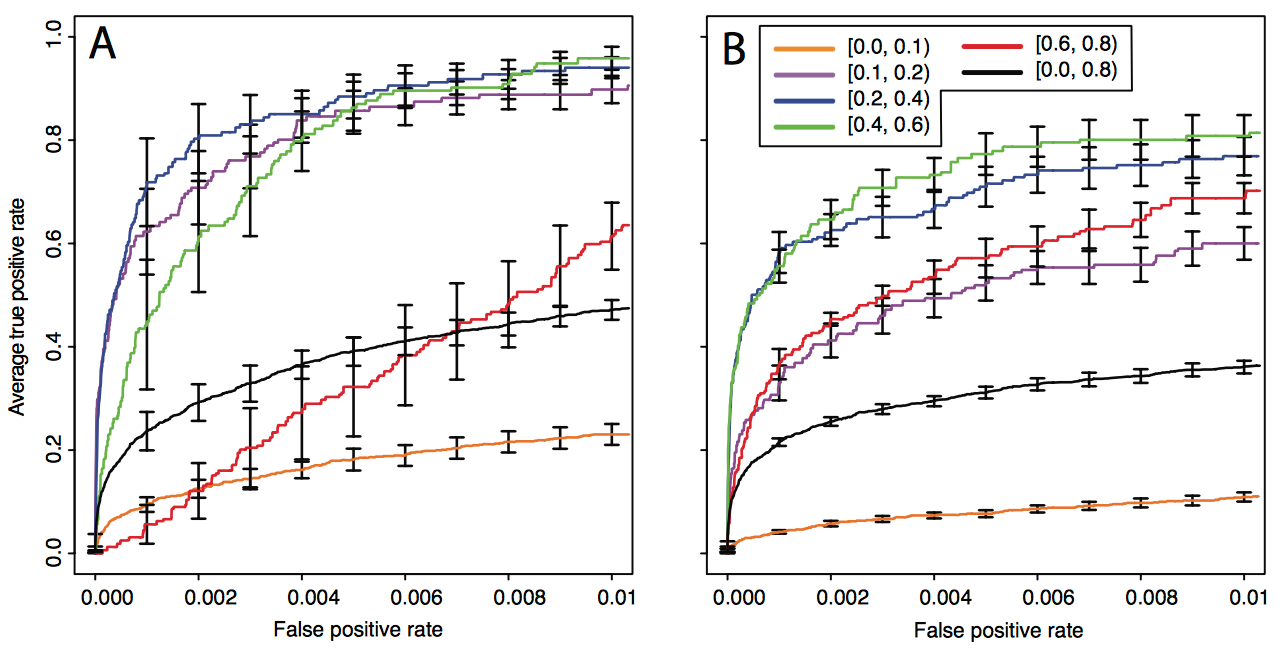 Increasing the power to detect selected loci
Time series data
Time series analysis
Taus et al., MBE 2017
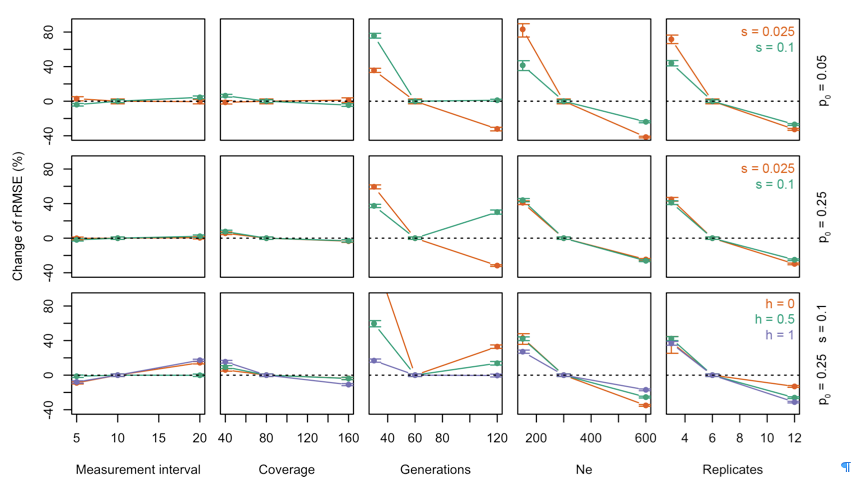 Time series analysis
Burke et al., MBE 2014
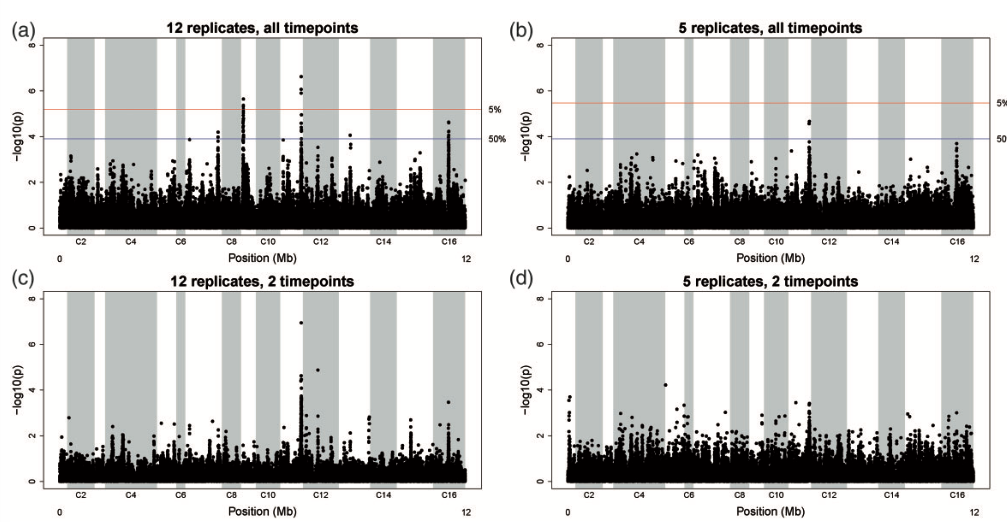 Trait architecture
Constant s vs. QTL with truncating selection
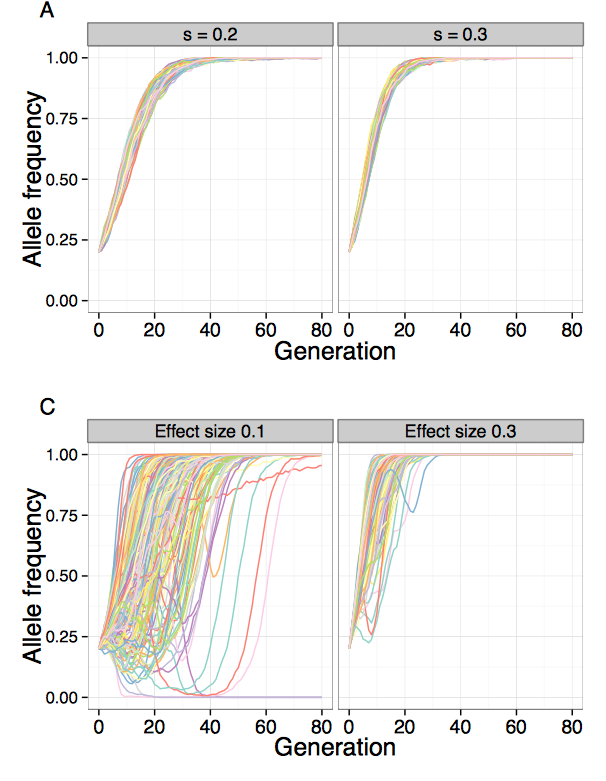 Kessner & NovembreGenetics, 2015
[Speaker Notes: Qualitative differences between fixed selection coefficient and truncation selection on a quantitative trait. A focal QTL exhibits fundamentally different behavior under a constant selection coefficient, compared to truncation selection on a quantitative trait. Shown are allele frequency trajectories (A) and realized selection coefficient distributions (B) of a locus under two different selection coefficients (0.2, 0.3) (N = 1000, 80 generations) C and D show the same for a focal QTL (effect sizes 0.1, 0.3) under truncation selection on the trait (N = 5000,  selected, 80 generations, 100 QTL, , ).

In addition, once an allele with a constant selection coefficient reaches high frequency, it only gradually increases in the final generations before finally going to fixation. In contrast, the focal QTL under truncation selection tended to become fixed quickly after reaching high frequency in the population. This behavior is not surprising, because after a few generations of selection, the upper tail of the population trait value distribution is highly enriched for individuals carrying high-effect variants.]
Bi-directional vs. uni-directional selection
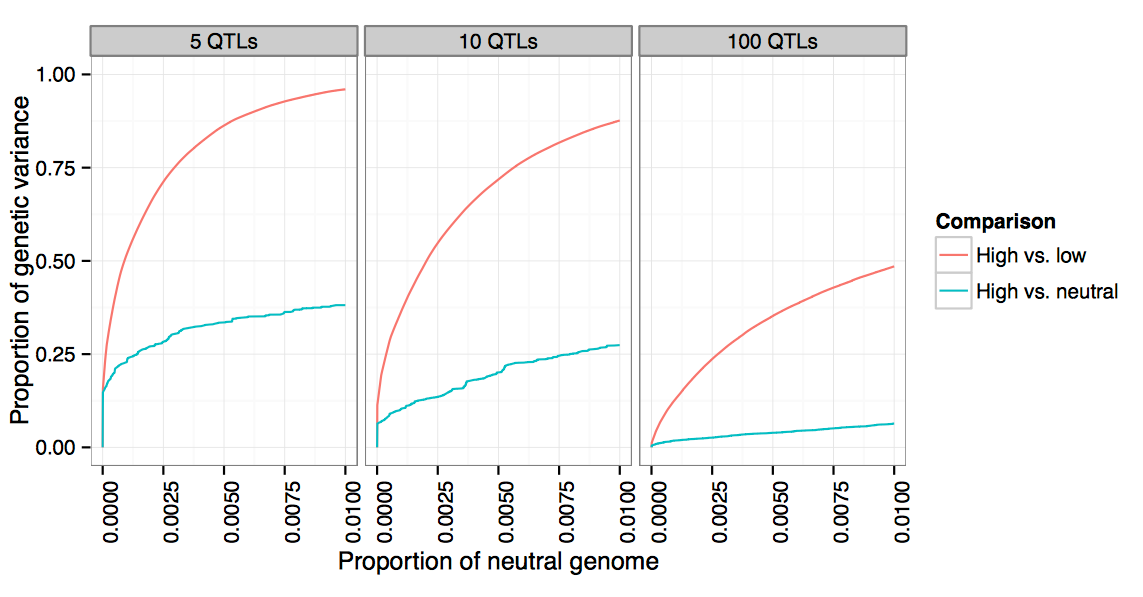 Replication
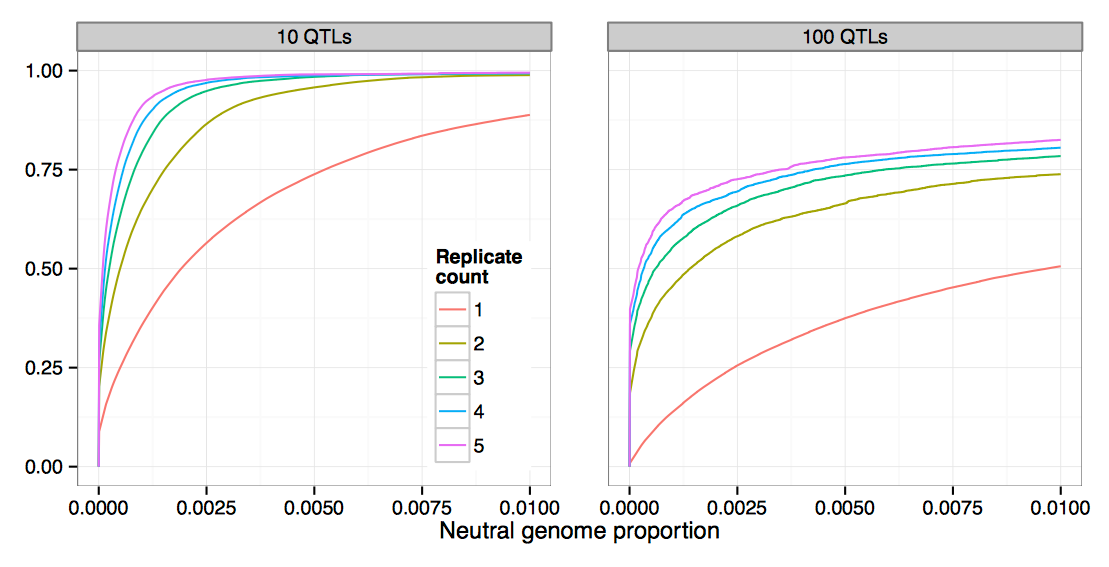 Population size
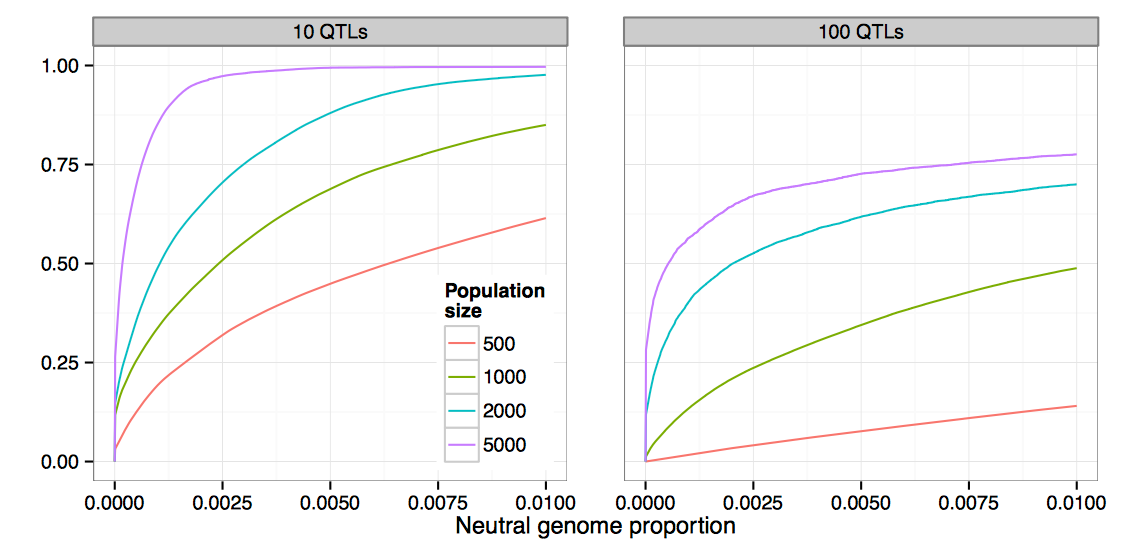 Duration of experiment and selection strength
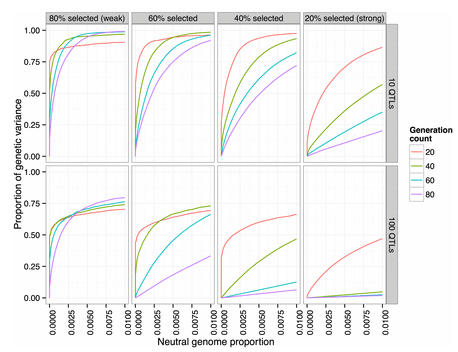 [Speaker Notes: One particularly interesting finding was that under strong selection, power can actually decrease with the number of generations, depending on the false-positive rate threshold chosen (for example,  or  selected, at false-positive rate 0.01 in Figure 9). In these scenarios, most of the QTL have differentiated by generation 20 (> of the genetic variance was detected at false-positive rate 1%). However, the lower effective population size induced by strong selection results in the fixation of many neutral variants, which are then falsely detected as QTL
Conversely, by lowering the selection pressure ( selected each generation) the maximum power is actually increased. In addition, letting the experiment run for a greater number of generations at this lower selection pressure increases the maximum power attained.
These observations suggest that recombination plays a large role in the power to detect and localize QTL: reducing the selection pressure and increasing the number of generations should allow more recombination, which reduces linkage disequilibrium between QTL and neighboring neutral variants. Increased recombination will also reduce interference between QTL, which should allow lower-effect QTL to be selected and detected. This led us to investigate the effects of recombination further in our subsequent analyses.]
Comparison of software/methods
Many different software tools
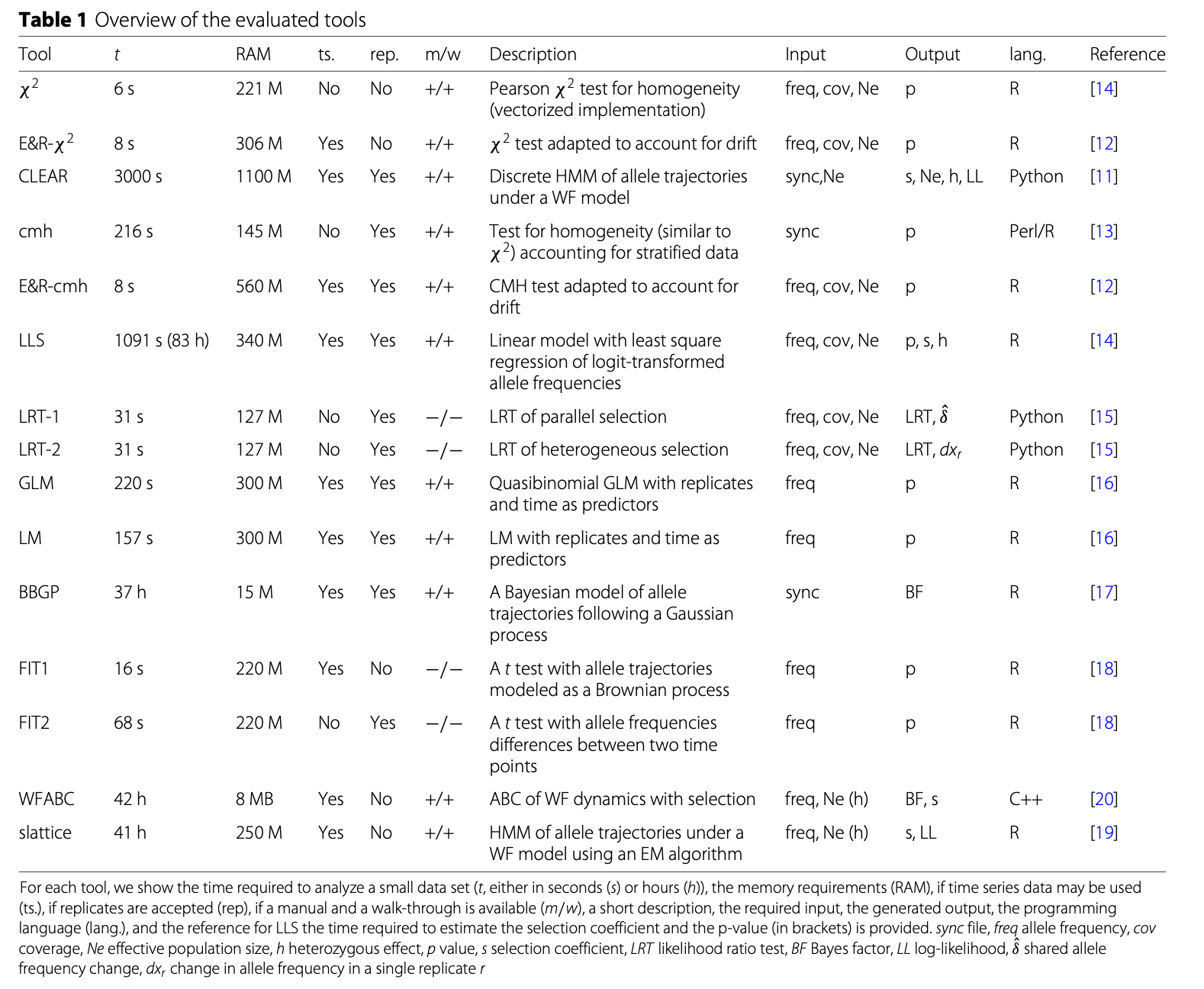 3 different scenarios
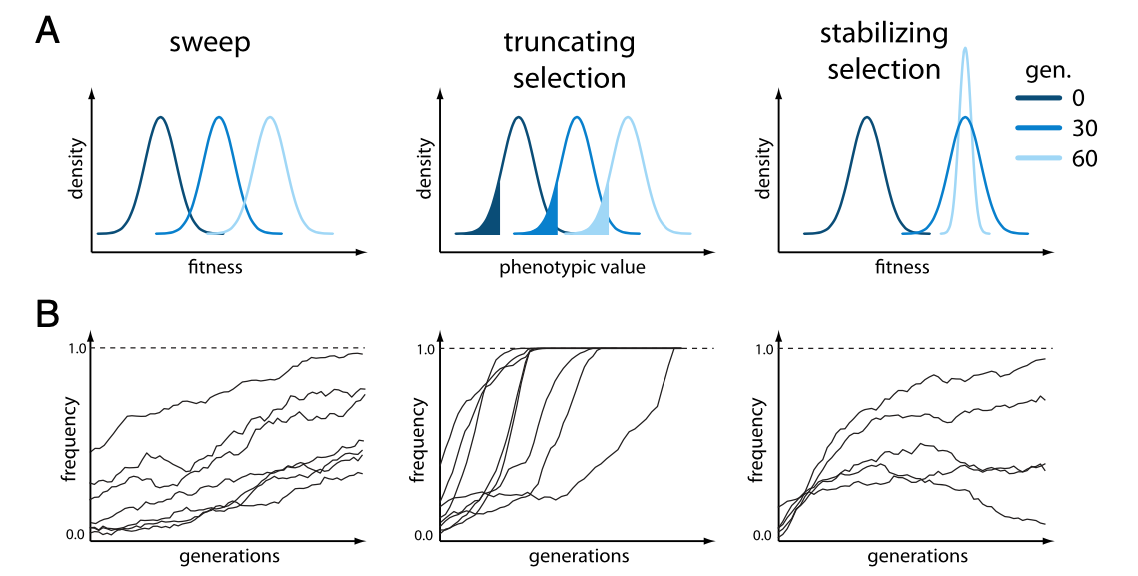 sweeps
Vlachos et al. 2019
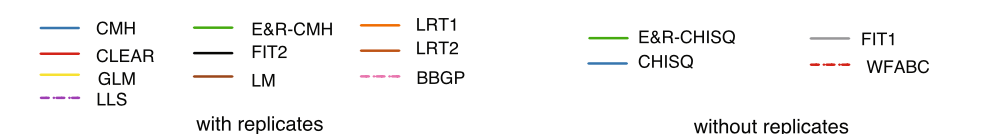 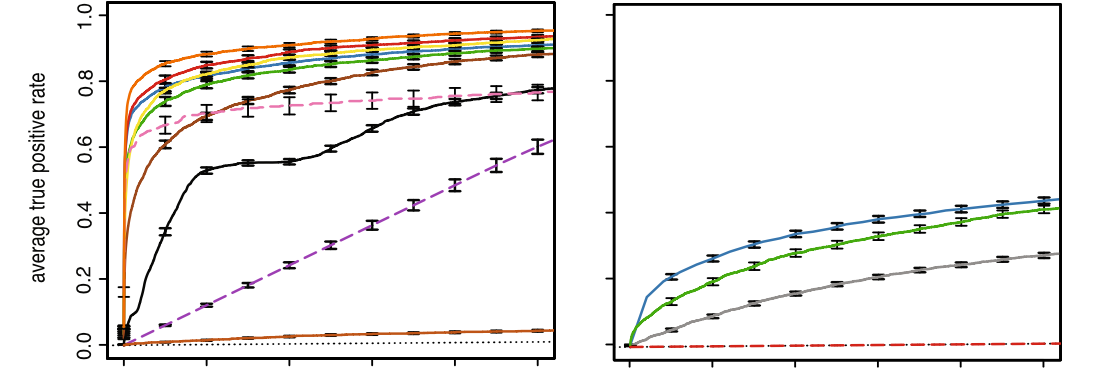 Truncating selection
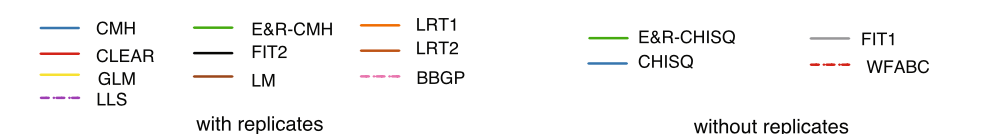 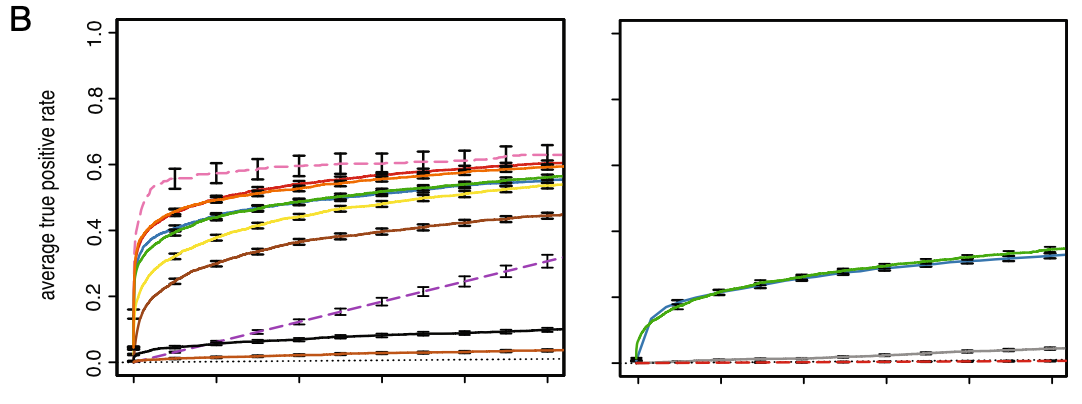 Stabilizing selection
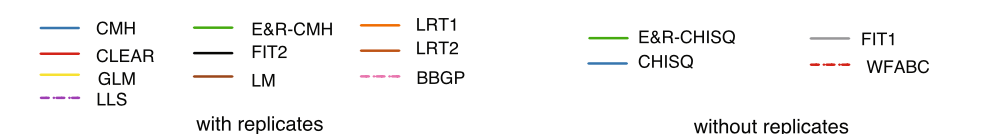 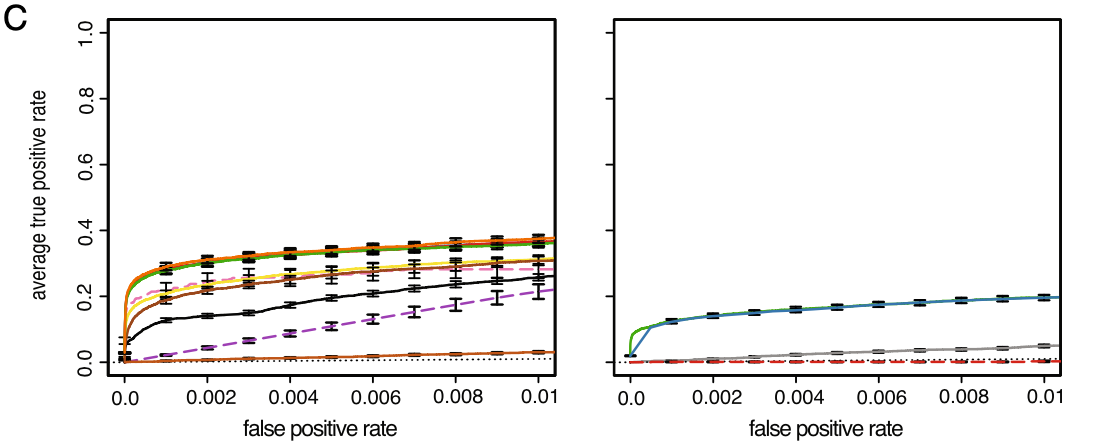 Similar performance on different real data sets
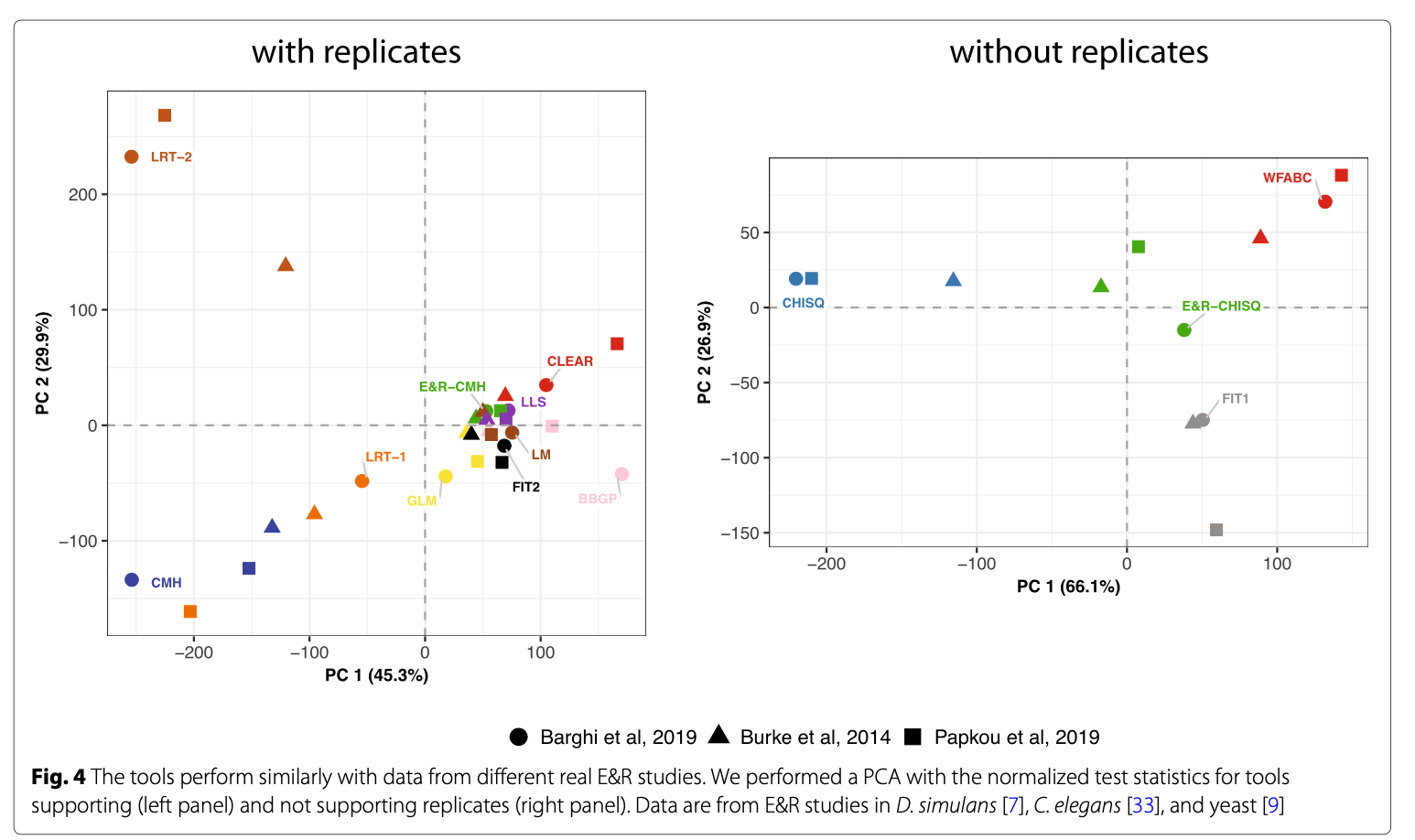 Vlachos et al. 2019
Estimating s
Vlachos et al. 2019
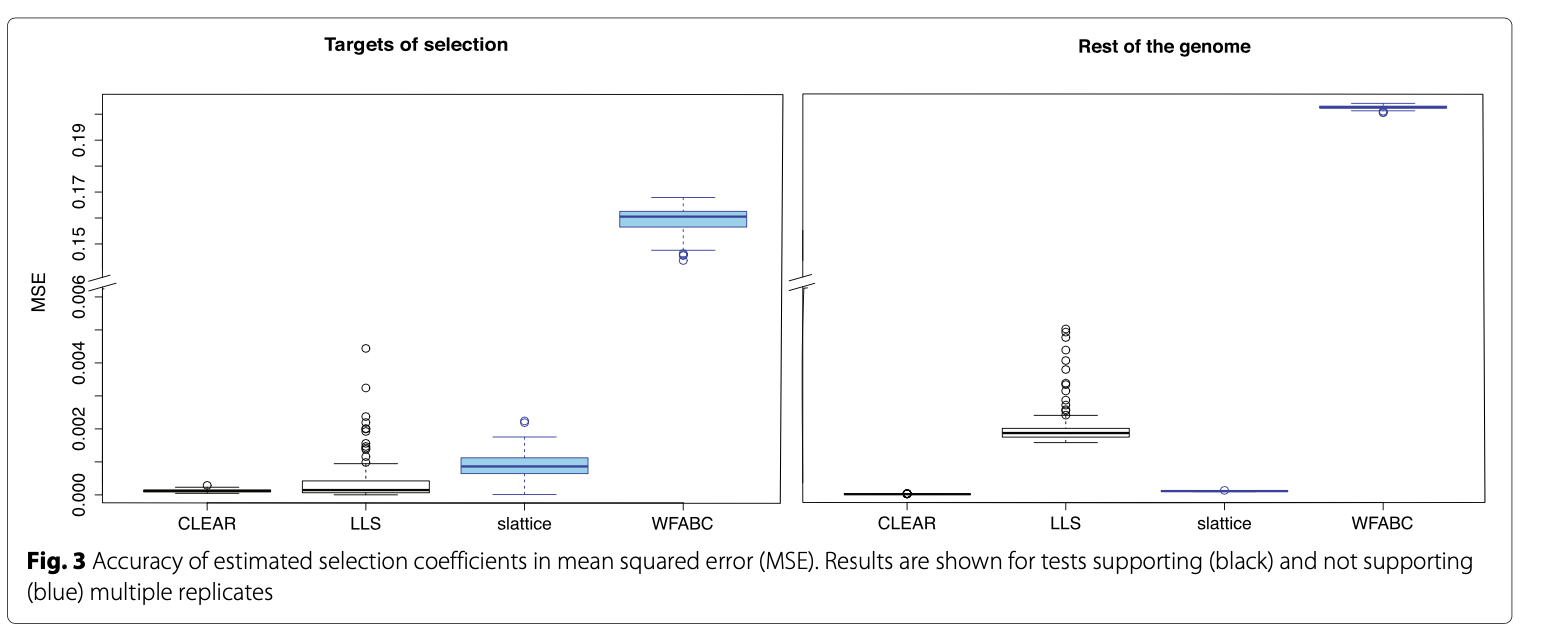 Laboratory natural selection vs. truncating selection
Laboratory natural selection vs. truncating selection
Truncating selection
Trait is known
Selection strength is arbitrary
For QTLs trait no trait optimum exists  relevance to natural conditions?

Laboratory natural selection
Selected traits are not known
Matches closely natural conditions
Better suited to study QTLs
A new experimental design
Vlachos & Kofler 2019
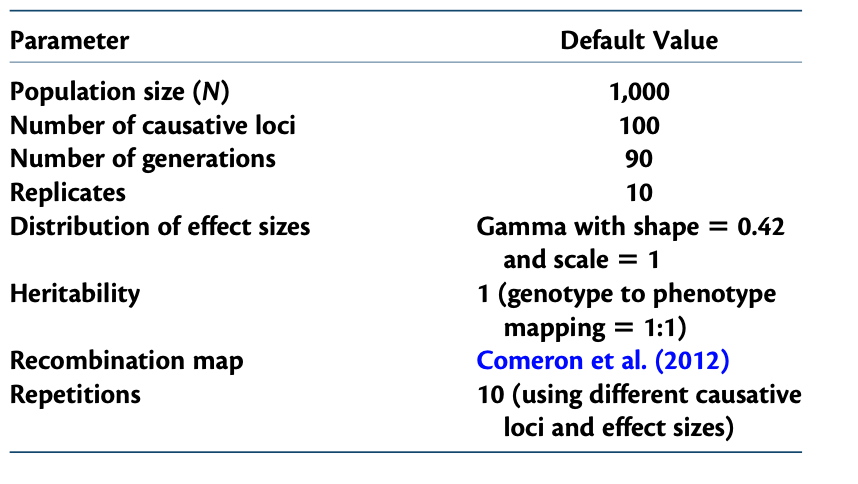 A new experimental design
Vlachos & Kofler 2019
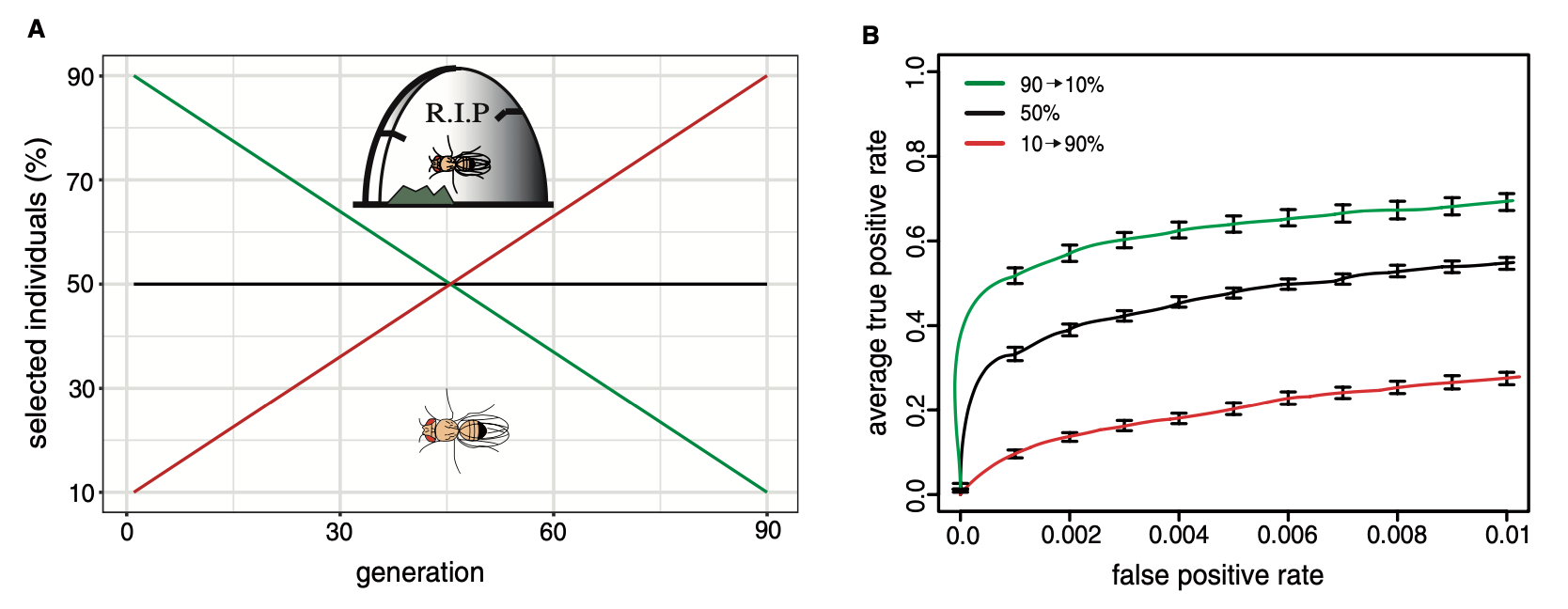 Comparison to GWAS
Vlachos & Kofler 2019
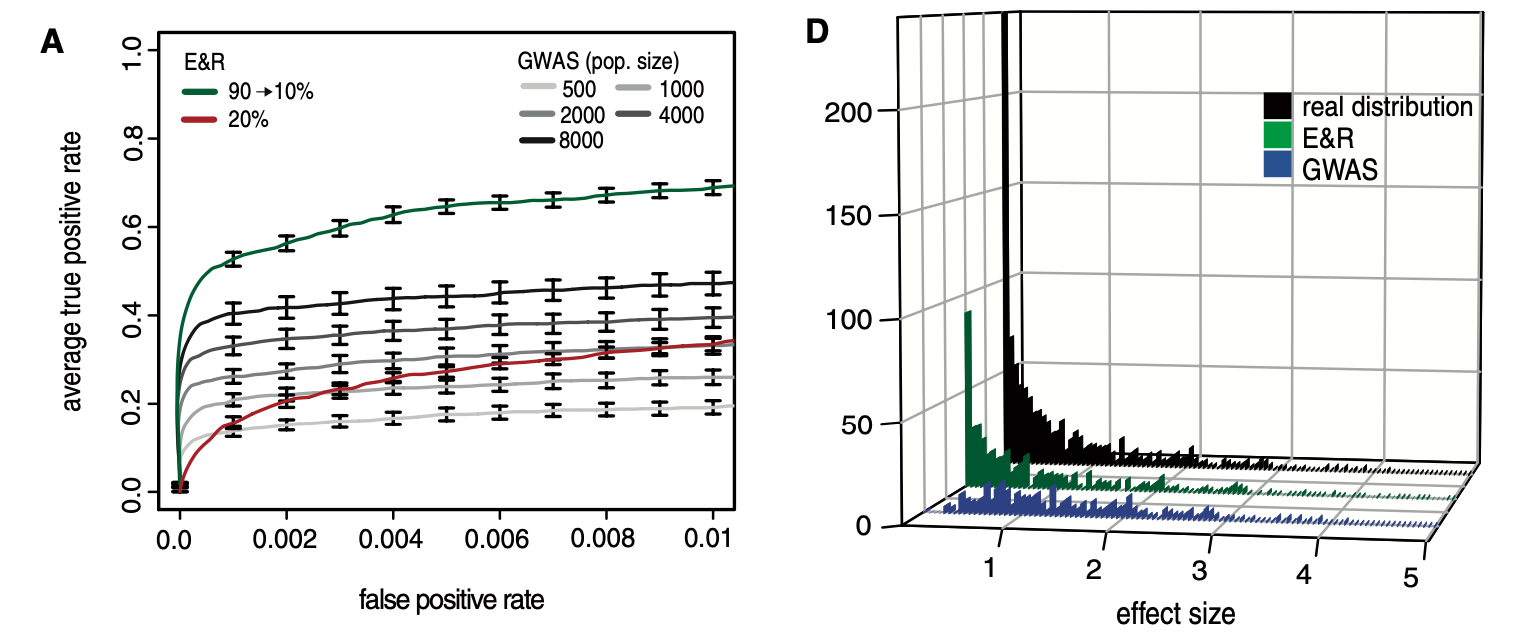 Comparison to GWAS
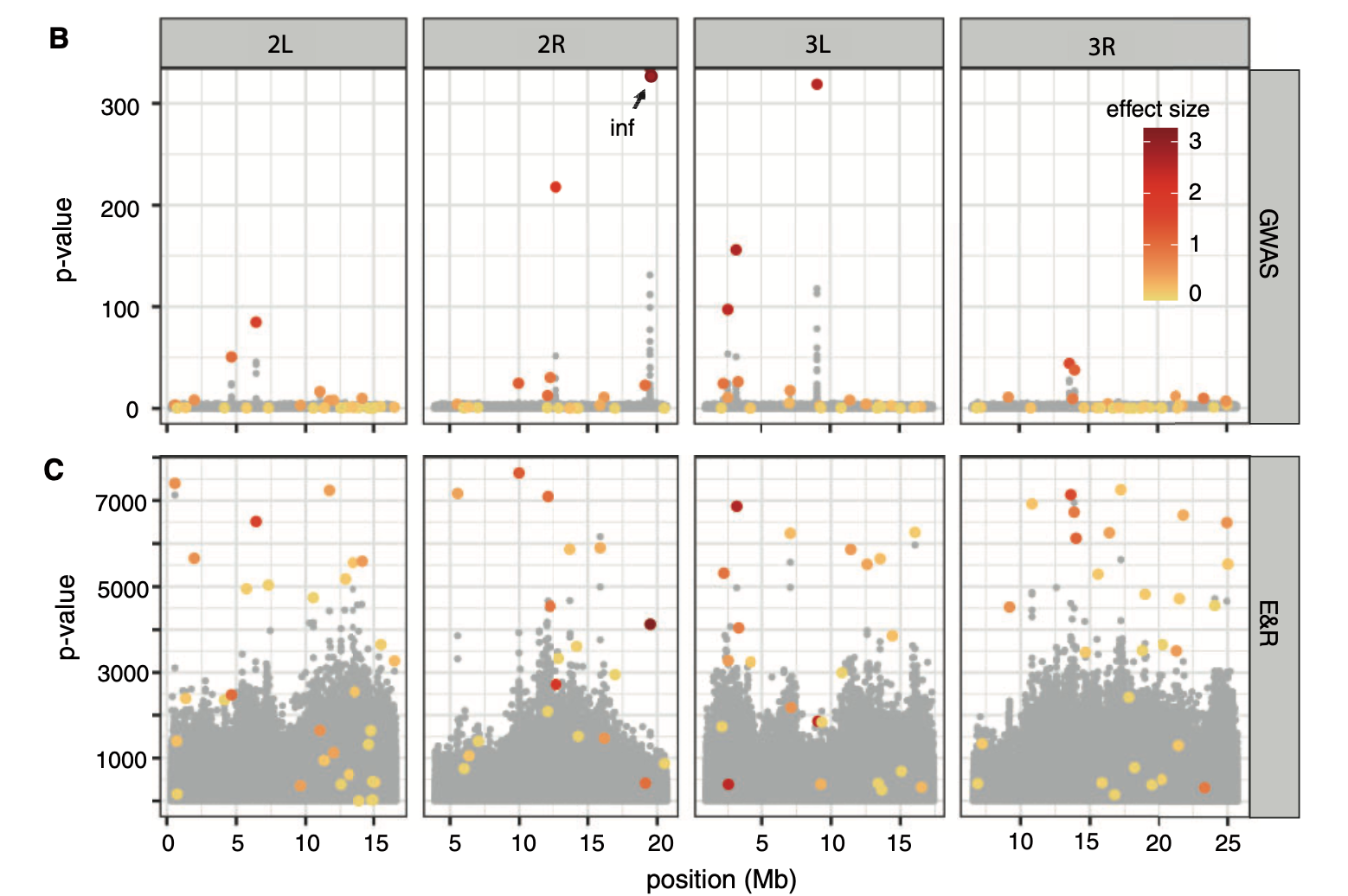 Vlachos & Kofler 2019
Reference population
Outbred base vs. reconstituted base
Outbred, lab adapted
Pro:
lab adaptation is no longer an issue
High diversity maintained
Readily available
Con:
Linkage disequilibrium
Fixation of deleterious mutations by drift?
Contamination?
Outbred base vs. reconstituted base
Reconstituted
Pro:
No drift
Selection is minimized due the small population size in isofemale lines
High diversity maintained
Reconstituting is laborious 
Con:
Populations will not be adapted to laboratory
Maintenance is more effort when the number of isofemale lines is high
Segregating variation in isofemale lines
Outbred base vs. reconstituted base
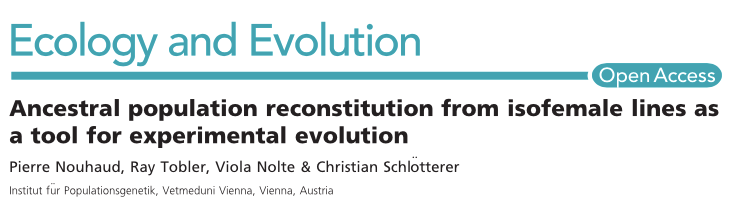 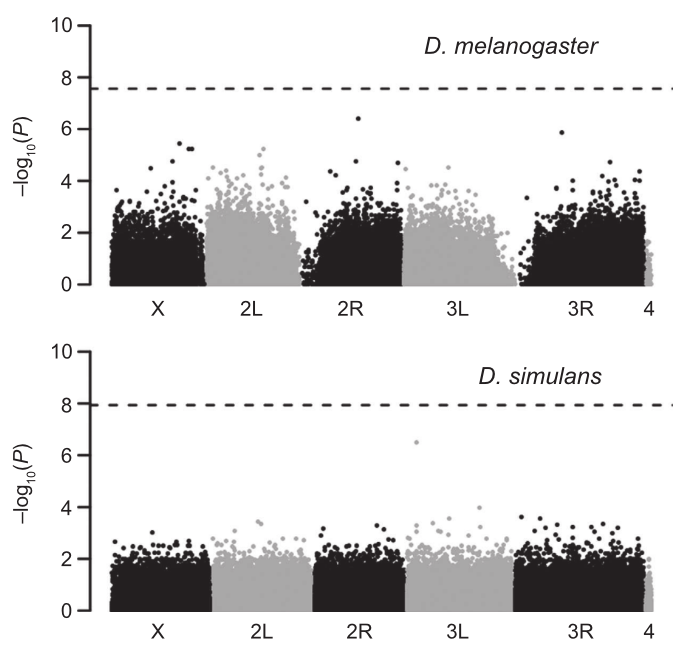 Time series allows the distinction between sweep loci and quantitative traits
Quantitative trait loci
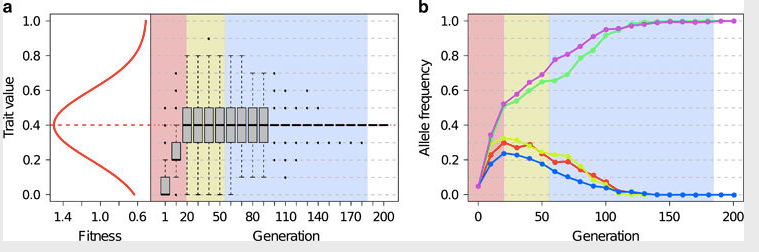 Franssen et al. Heredity 2017